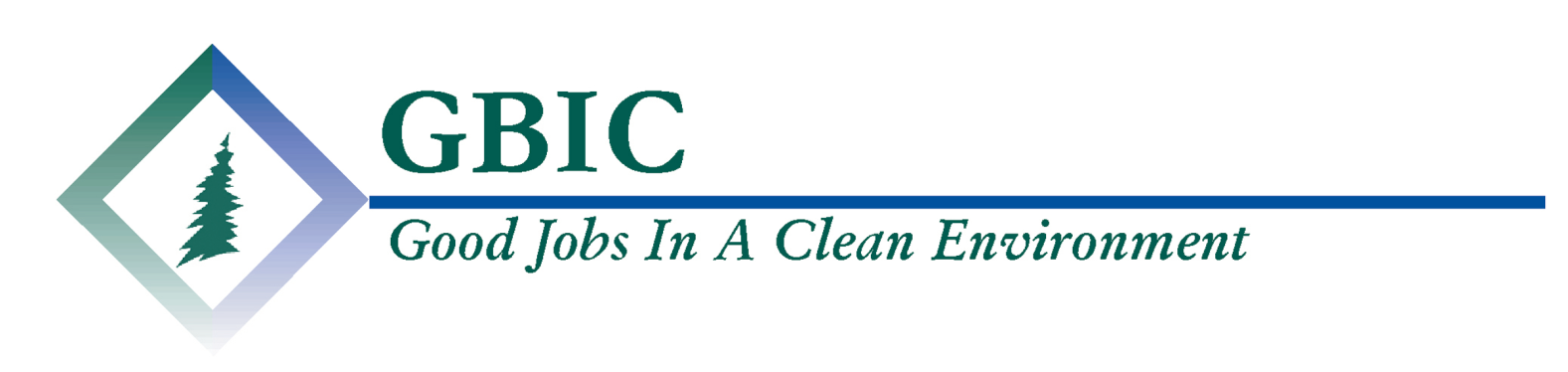 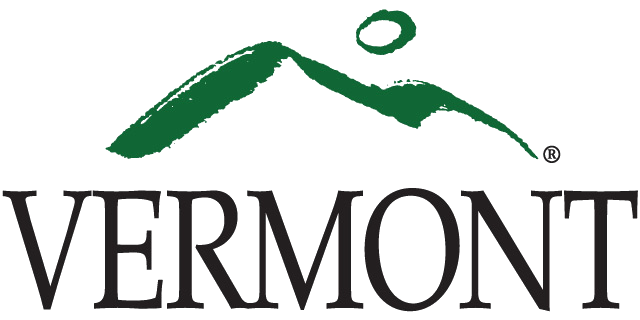 Vermont’s Economic & Workforce Incentives
Vermont Training Program (VTP)
Background
Starting over 30 years ago, VTP has been partnering with employers and training providers to train Vermont’s employees for the jobs of tomorrow
 VTP provides performance based workforce grants for: 
Pre-employment training 
Training for new hires and incumbent workers  
On-site training or through a training provider/vendor
Grants may cover up to 50% of the training cost
Recent Data
FY 2014: Served over 2,000 Vermonters 
  Median quarterly wage increase of 11.2% after training completed 
FY 2013: Those served by the VTP saw a median quarterly wage increase of 10.6% post training – statewide average only 0.1%
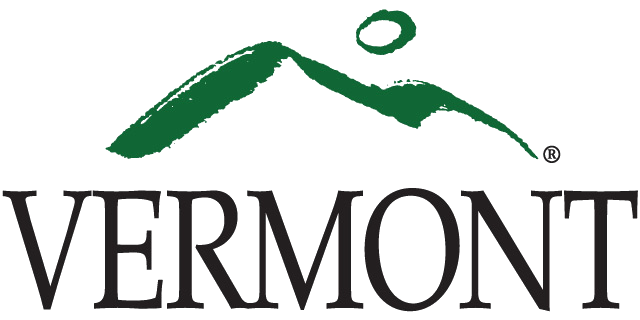 Vermont Department of Economic Development
Workforce Education & Training Fund (WETF)
WETF was created to:
Increase career opportunities for workers 
Strengthen workplace experiences for students about to enter the workforce in Vermont
Increase number of workers with skills that meet the needs of VT employers

WETF promotes…
Creation and retention of high quality jobs 
Growth of a highly skilled workforce
	…by funding occupational skills training
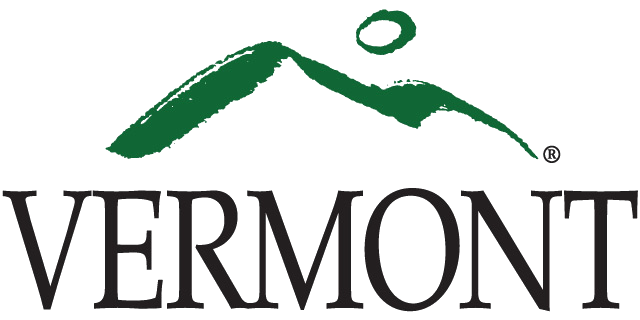 Goal of WETF programs:
Train or re-train workers who are unemployed, underemployed, or at risk of losing their jobs
Vermont Department of Labor
Vermont Economic Growth Incentive (VEGI)
What is VEGI?
Created by the State of Vermont, VEGI offers economic incentive for business recruitment, growth and expansion
Provides cash payments to qualified businesses based on revenue return to the State of VT 
Revenue return in the form of prospective job and payroll creation and capital investments

How to become authorized:
Company applies to the Vermont Economic Progress Council, who will then determine if the company and project meets statutory approval requirements
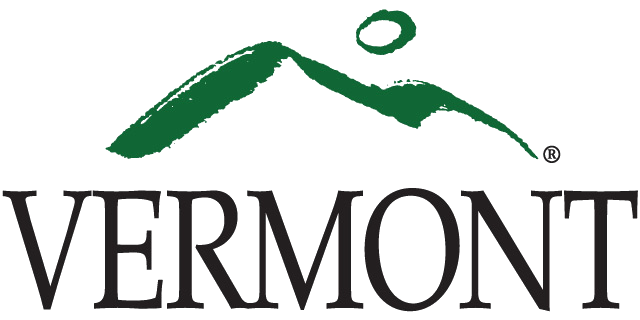 How incentives are allocated:
Based on a cost-benefit model analysis that calculates revenue benefits and costs to the State for up to 5 years following approval
Vermont Department of Economic Development
Harnessing the Power of Public Investment to Attract Private Investment
Dominic Cloud, City Manager 
St. Albans, Vermont
The Situation
2010, City experiencing decades of decline and divestment
Grand List flat
60 Percent vacancy rate on Main Street
Very high crime rates
Our trajectory was not great …
Our Strengths
Public was eager to transform City and see action
Unified City Council; willing to take reasonable risks
City had about $500,000 in “catalyst capital”
Previous administrations made strategic land acquisitions
Core belief: private investment will follow public investment
Reality: City needed to lead revitalization
St. Albans House2010
St. Albans House2010
St. Albans House 2014
St. Albans House Summary
$50,000 Grant; $100,000 Loan
State and Federal Historic Tax Credits
Two community banks
City backstop loan until fully leased
Since 2013 fully leased
Two floors office, two floors market rate residential
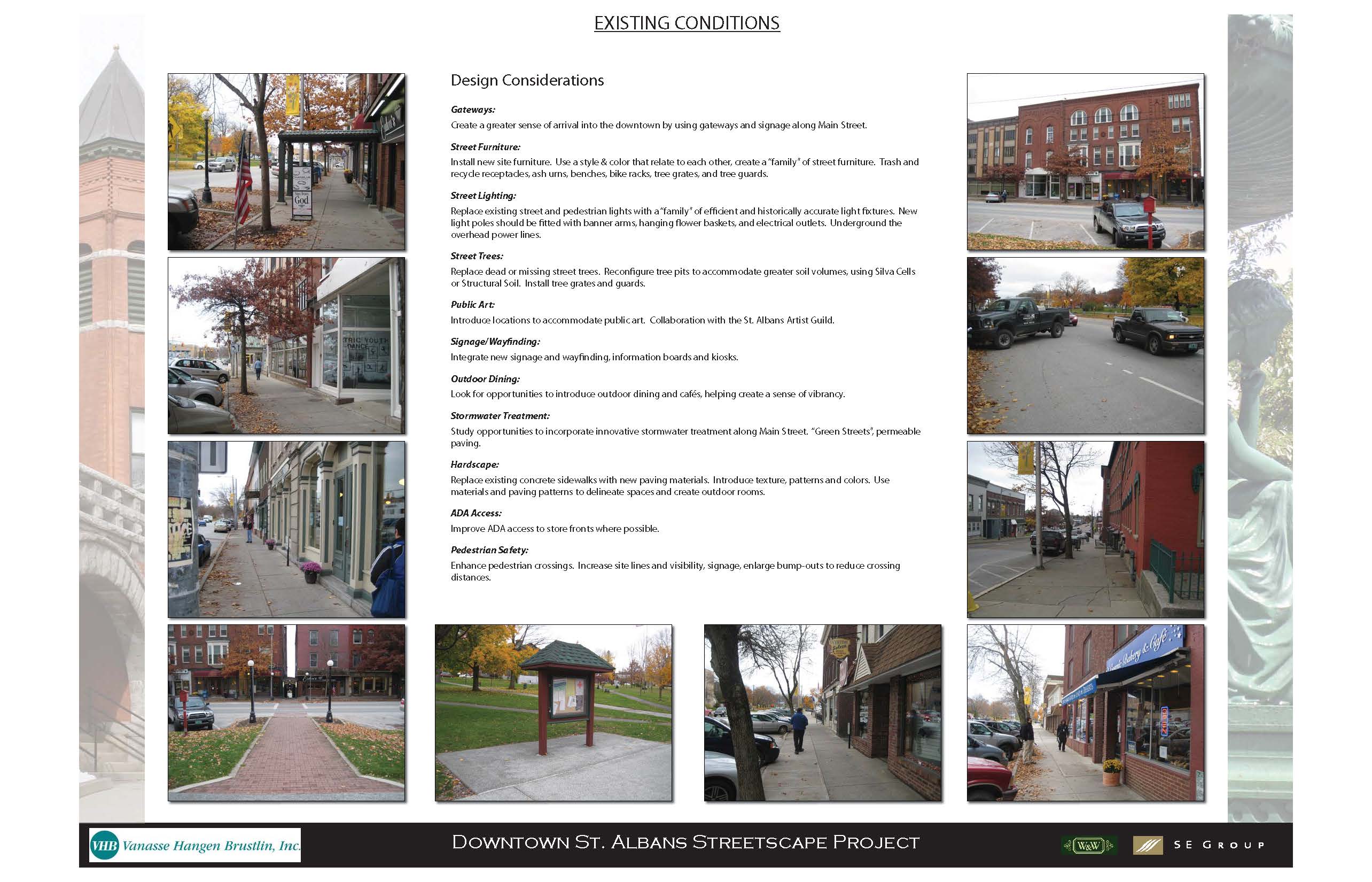 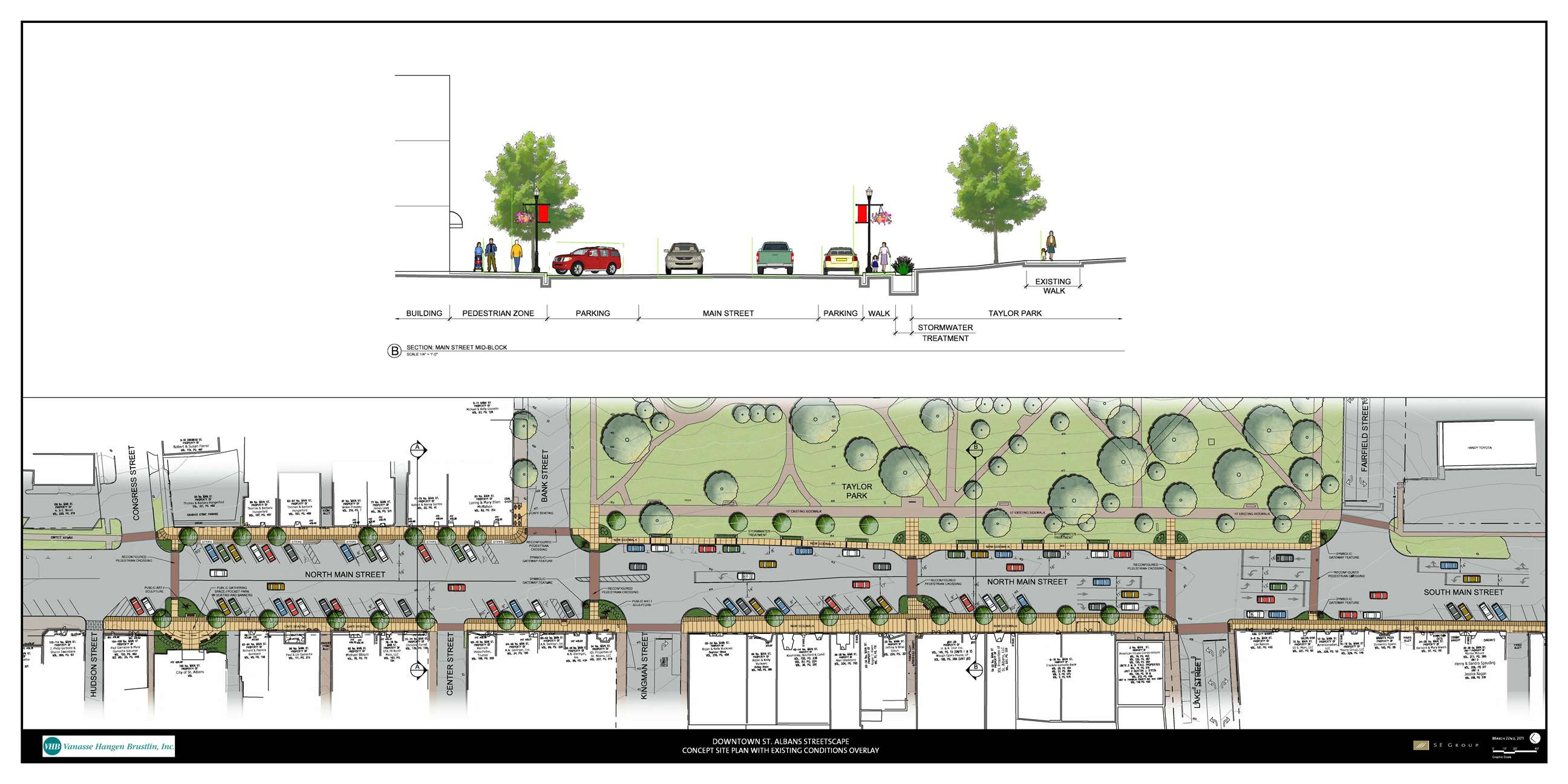 $3 Million Main Street MakeoverBefore
$3 Million Main Street MakeoverAfter
Main Street  Makeover (Streetscape)
$3 million project – federal, state, and local
$500,000 water and wastewater portion serves as local match
Ace Brownfield Redevelopment
Ace Brownfield Redevelopment
Ace Redevelopment
Ace Brownfield Redevelopment
Ace Brownfield Redevelopment
Developer / owner pays same for urban site as suburban

City role: acquisition, demolition, and remediation

Create flagship redevelopment site, integrated with Streetscape

Serves as anchor tenant for rest of downtown
Downtown Core: The Opportunity
The Opportunity
The Vision
Convince the State to sell their building to Mylan or USCIS
Relocate state offices to new building downtown
Construct a City owned parking garage on an adjacent parcel
Attract a national hotel franchise to another adjacent parcel
Do it all without raising local property taxes
The Vision
Existing Conditions
The Hurdles
Governor and Legislature would need to be fully on board
Local voters would need to approve $14.5 million bond
New state building would need to be leased, not owned
Lease couldn’t expire before bonds were paid off
Sale price needed to be high enough to cover transition costs
Hotel indicated they would need some incentives
Phase 1
Mylan buy existing property from state for $8 million
ReArch buy land and parking rights from City for $2.5 million
Federal NMTC covered land and parking costs
State and ReArch signed 20 year lease with 10 year buyout  
Voters approved $14.5 million TIF bond  by 2 to 1 margin
January 2014
January 2015
January 2015
State Office Site Before
State Office Site After
Phase 2: Downtown Hotel
City hospitality consultant recommended 88 room hotel
City facilitated RFP for hotel developer
Free land (assembly, demolition and remediation complete)
100 deeded parking spaces in garage
Streetscape completed in front
Selected PeakCM and American Resort Management
84 Room Hampton Inn with pool and meeting space
Hotel Agreement
City to invest $1M over five years as preferred equity
City to provide $500,000 in Brownfield Cleanup
City to complete Streetscape project on Lake Street
City to provide $180,000 façade grant 
PeakCM to invest $11 million and construct a downtown hotel
April 2016
The Power of Tax Increment Finance
Increment = Difference in Grand List
With State approval, 75 percent of Ed. Fund increment retained for 20 years; must be matched by municipal side
Proceeds can only be used for debt service on authorized public projects
St. Albans TIF District
City has issued $16 million in debt
Produced over $32 million in grand list growth
Without TIF, would not have happened
Economic Study of TIF: 21-year cumulative total increase of $734.5 million in the Vermont economy.
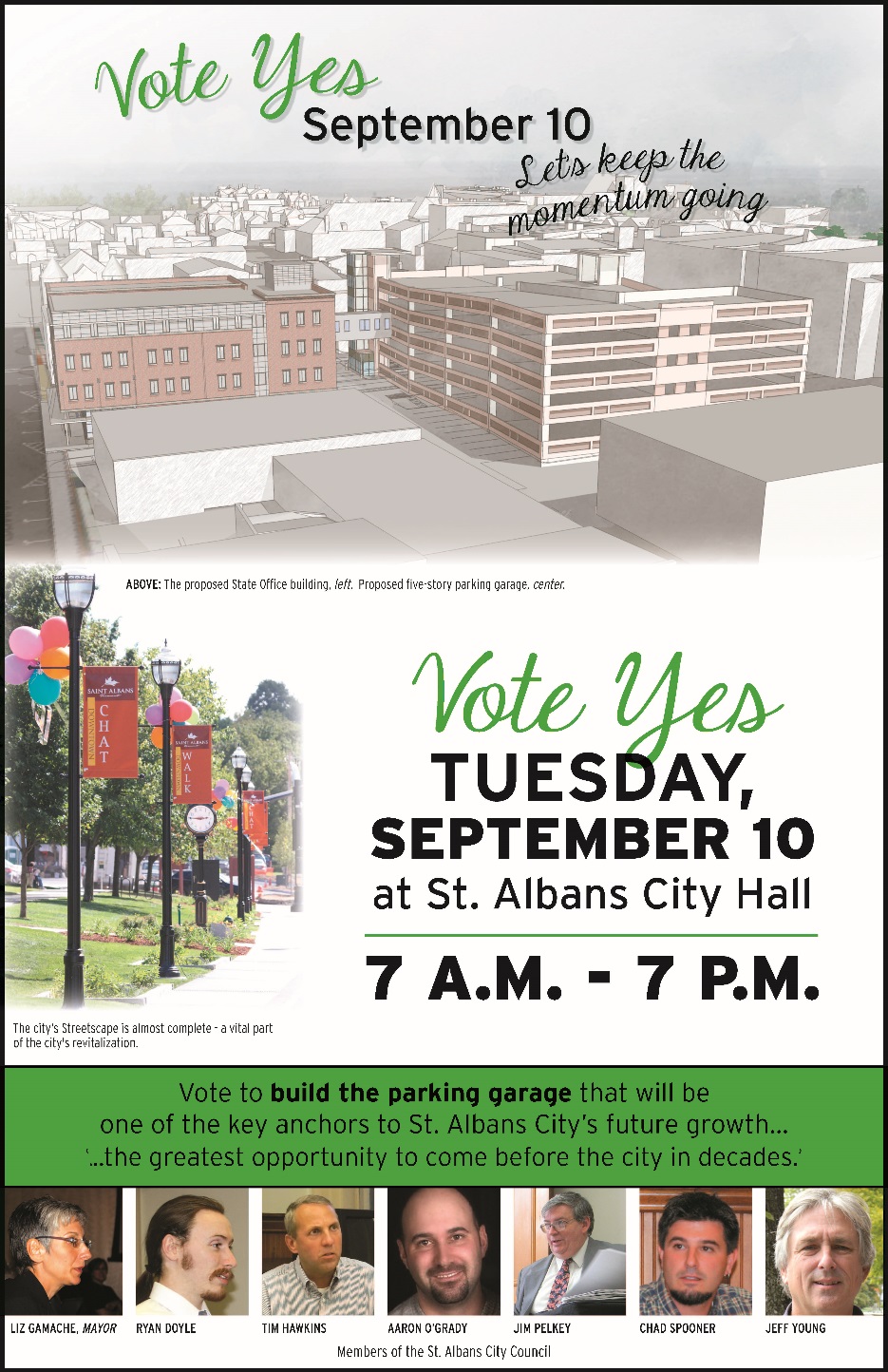 Investing in Vermont
UVM Legislative Summit 
November 17, 2015
Michael S. Pieciak, Deputy Commissioner of Securities | Vermont Department of Financial Regulation| michael.pieciak@state.vt.us
This information provided herein is for your convenience only, is illustrative and is not intended as legal advice.
Crowdfunding
Non-Equity Crowdfunding 
Kickstarter – 
Potato Salad - Zach "Danger" Brown wanted to raise $10 on Kickstarter to make a potato salad
Oculus Rift – one and a half years later . . . 145x return 
Equity Crowdfunding 
Federal Crowdfunding: Jobs Act of 2012
Critiques of federal crowdfunding (i) too expensive; (ii) Individual investment amounts too low (Main Street and accredited investors are capped under federal crowdfunding). 
State Based Crowdfunding: Vermont Small Business offering Exemption; 29 other states plus the District of Columbia have enacted state based crowdfunding; plus some form of state based crowdfunding is under consideration in 6 other states.
Accredited Investor Crowdfunding: CircleUp 
* Main investor concern – diversification and liquidity. 
* Main entrepreneurial concern - finding and then managing shareholders (time and money) / complications associated with future acquisition or merger.
42
Overview of State and Federal Securities Laws
State Based Regulation of Investment
Kansas enacted the first investment regulatory regime in 1911 
All fifty states followed suit by the late 1920’s and the first version of the uniform securities act was promulgated in 1930  
Federal Regulation of Investment 
Securities Act of 1933 
Exchange Act of 1934 

Registration of investments at both the state and federal level was the default for the first 40+ years of dual system
Overview of State and Federal Securities Laws
Most popular exemptions available only to accredited investors:
Accredited Investor is: 

Either $1,000,0000 in assets excluding one’s home; or
$200,000 of income for the last two years and anticipate the same for the current year
Overview of State and Federal Securities Laws
Federal Rule 504
Federal Rule 147
Federal Requirements: 
 
Offers and Sales only to the residents of the state the investment is being offered 

Company raising money must comply with the 80% tests 

Must be incorporated in the state where offering is being conducted
Federal Requirements: 
 
Notice filed with the SEC (Form D)

Must be registered with a state to take advantage of general solicitation

Aggregate cap limited to $1,000,000 

States can coordinate
Overview of State and Federal Securities Laws
Federal Rule 504
Federal Rule 147
Focus on the on the sale not on the offer to allow the free use of social media and the Internet generally

Create a more simplified location based test instead of the 80% tests 

Don’t focus on place of incorporation but whether the company is authorized to do business in the state
Working with the other five New England State to develop a regional approach to capital raising that would allow Vermont businesses to more easily access capital in those states 

Held two regional meeting this past summer and the state are working on a proposed uniform rule
What is intrastate crowdfunding?An overview of its evolution
An Evolution:
2015
2014
2012
2000
2011
2009
1991
2005
1996
1984
Advent of Non-Equity Crowdfunding
Kickstarter
State Based Crowd-funding in 30 states
First State-Only Public Offering
VSBOE 
50 person/500K
JOBS ACT
World Wide Web
Advent of Peer to Peer Lending
Zopa (United Kingdom)
NASAA Statement of Policy on Internet Offerings
Title III Final Rules???
Kansas – Invest in Kansas Exemption (IKE)
47
Intrastate Investing in Vermont
In 1984 Ben & Jerry’s conducted the first direct public offering available only to residents of Vermont
State Registration – Vermont 
Federal Exemption - Rule 147
Looked to raise $750,000 in order to expand into a larger plant to expand their distribution
Shares priced at $10.50 and minimum purchase of 12 shares 
1,800 Vermonters purchasing shares
Ben & Jerry’s conduct national public offering in 1985 for $5,800,000. 
“If you can’t afford to lose it, don’t do it”
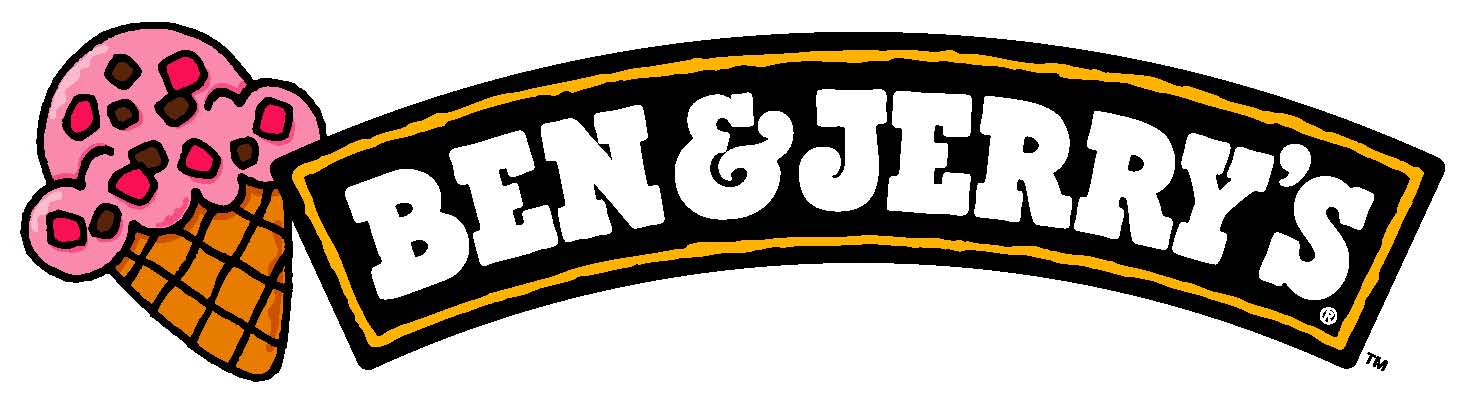 “Get a Scoop of the Action!”
48
Intrastate Investing in Vermont
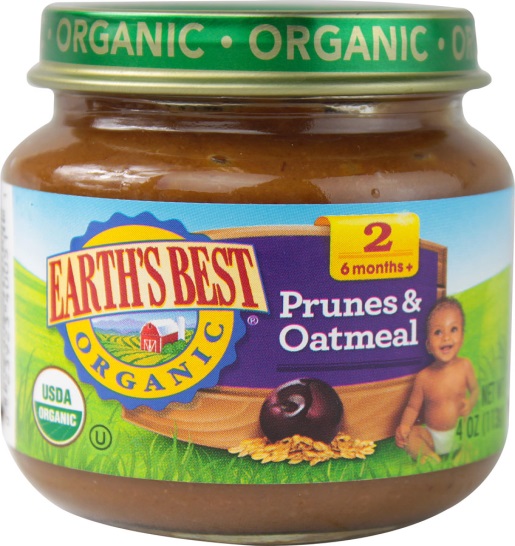 1985 Earth’s Best Baby Food – first nationally distributed organic food product company in the country

1996, purchased by H.J. Heinz Company

2000, purchased by the Hain Celestial Group
1986 Catamount Brewery – Vermont’s First Brewery

2000 Closed– but cited as an inspiration for many participants in Vermont’s current craft brewery industry

Vermont: more breweries per capita then any other state, including the #1 Hill Farmstead Brewery was named the 2013 Best Brewery in the World craft beer in the world, that employees 2,200 individuals
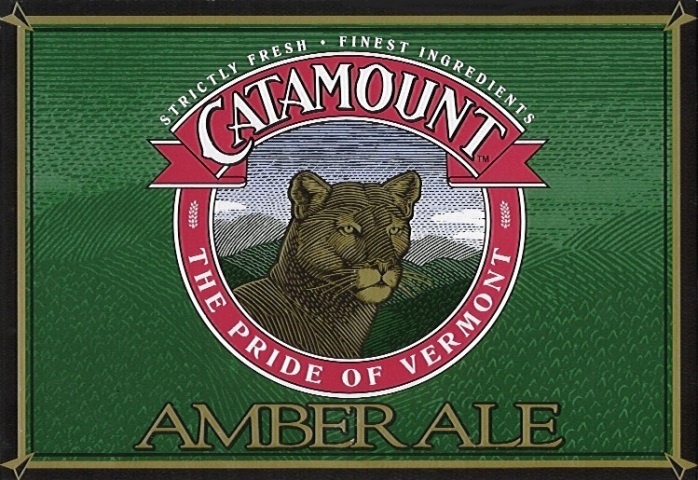 49
Vermont Small Business Offering Exemption (VSBOE)
Old 

$500,000 aggregate offering cap 

50 Vermont Investor Limit 

No individual investment limit 

Based on Federal Rule 147 Only 

14 year period: 14 offerings
New 

$1,000,000/$2,000,000 aggregate offering cap 

No Vermont Investor Limit 

10,000 / 25,000 / unlimited 

Based on Federal Rules 147 or 504 

1 year period: 7 offerings
50
Vermont Small Business Offering Exemption(VSBOE)
Old 

14 offerings during the last 14 years
New 

7 offering in the last 14 months 

1 offering currently under review
51
State-Based Crowdfunding Nationwide As of September 16, 2015
Total Number of Offerings Filed:  119

Total Number of Filings Approved/Cleared:  102
* Filings may not be currently approved/cleared if the notice filing is incomplete, and filings may have been withdrawn by the issuer for reasons including the availability of other limited offering exemptions or a voluntary business decision.  States continue to receive several inquiries about the new exemptions.
52